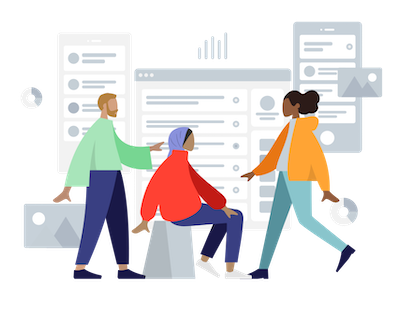 Der barrierearme Moodlekurs
Von Martin Karacsony (@Mister_Karedu)
Grafiktitel: Menschen vor digitalem Interface, erstellt mit Humaaans (Webseite) | Urheber:in: Nicole Otten | Lizenz: CC 0 1.0 (Webseite)
Gliederung
Begriffsklärungen
„Inklusion“
„Barrierefreiheit“
digitale Barrierefreiheit durch Gesetzliche Vorgaben und Standards: digitale Barrierefreiheit
Gesetzeslagen in Deutschland, der EU sowie weltweit
Prinzipien der Barrierefreiheit laut WCAG
Chancen des LMS für eine inklusive Lernumgebung
Gliederung
Beispielhafte Moodlekurse
Struktur und Aufbau der Moodlekurse zur Förderung des barrierearmen Zugangs für die Lernenden
generelle Gestaltungshinweise für den eigenen Moodlekurs
Wiedererkennungsmerkmale und einheitliches Erscheinungsbild zur besseren Orientierung
Voraussetzungen und Aktivitätsabschlüsse
Verlinkungen und verborgene Inhalte
Gruppeneinteilungen als weitere Differenzierungsmöglichkeit
Quellen / Literaturempfehlungen
Ich bin ein Link
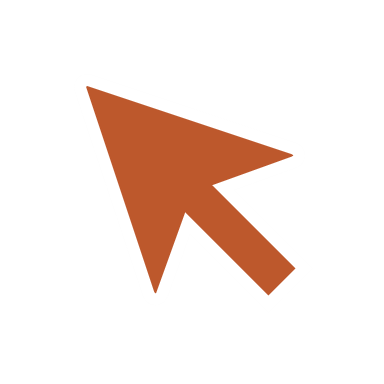 1. Begriffsklärungen
Inklusion
Mit Blick auf das traditionelle Verständnis von Inklusion ist eine Perspektive gemeint, die ausschließlich den Blick auf Schüler:innen mit Beeinträchtigungen (Förderschwerpunkt Lernen, Sehen, Geistige Entwicklung, Emotionale und Soziale Entwicklung, Sprache, Körperliche und Motorische Entwicklung, Hören und Kommunikation) lenkt, welches mehr eine Integration von einzelnen Lernenden bedeutet.
Dieser konkrete Begriff von Inklusion berücksichtigt das unhintergehbare Impactniveau bestimmter Bedarfsareale (beispielsweise Körperbehinderung hat einen höheren Ausschlussimpact im Feld des Sports, als es das im Feld Deutschunterricht hat; Migration/Sprache hat einen höheren Impact im Deutschunterricht, als im Sport, wo die Sprach der Körper ist).
nach Edgar Sauerbier (Europa-Universität Flensburg)
1. Begriffsklärungen
Inklusion
Jede und jeder Einzelne bringt sich mit ihren und seinen Möglichkeiten, Interessen und Kompetenzen sowie den jeweiligen Förderbedürfnissen ein. Lehrende ermöglichen allen Lernenden durch individuelle Angebote, Differenzierung und ein gemeinsames Miteinander die soziale Integration und damit Teilhabe am gesellschaftlichen Leben. 
Dabei spielt es keine Rolle mehr, ob dazu ein sonderpädagogischer Unterstützungsbedarf, eine Leserechtschreibschwäche (LRS), Konzentrationsschwierigkeiten oder Hochbegabung vorliegen.
Lehrende haben die Verantwortung alle Schüler:innen samt deren Bedürfnisse, Erwartungen, Stärken als auch Schwächen individuell zu fördern und zu fordern!
1. Begriffsklärungen
Inklusion
Im Rahmen von Inklusion orientieren wir uns deshalb an dem weiten Inklusionsbegriff und sprechen von Kindern und Jugendlichen mit und ohne Behinderungen, aus unterschiedlichen Religionen und Kulturen, Geschlechtern, Sexualität, Sprachen, Interessen, Zugangs-, Verarbeitungs- und Arbeitsweisen, Beeinträchtigungen, Lese- und Schreibkompetenz, Fluchterfahrungen, Analphabetismus und und und… DAS Inklusionskind gibt es nämlich nicht.
ALLE Schüler:innen sind Inklusionskinder – diesen Anspruch muss auch die Nutzung von Moodle verfolgen!
Stefanie Jaskulski, MoodleKannMehr
1. Begriffsklärungen
weiter Inklusionsbegriff
unabhängig von einem offiziell diagnostizierten Förderschwerpunkt sollen alle Kinder und Jugendlichen berücksichtigt werden
alle Schüler:innen sollen für eine inklusive Bildung anhand ihrer Bedürfnisse und individuellen Lernvoraussetzungen die Chance auf die Entwicklung und Ausschöpfung ihrer Potenziale erhalten
Und an qualitativer hochwertiger Bildung teilhaben
Vielfalt soll als Chance begriffen werden, als Chance für ein „friedliches und soziales Miteinander“
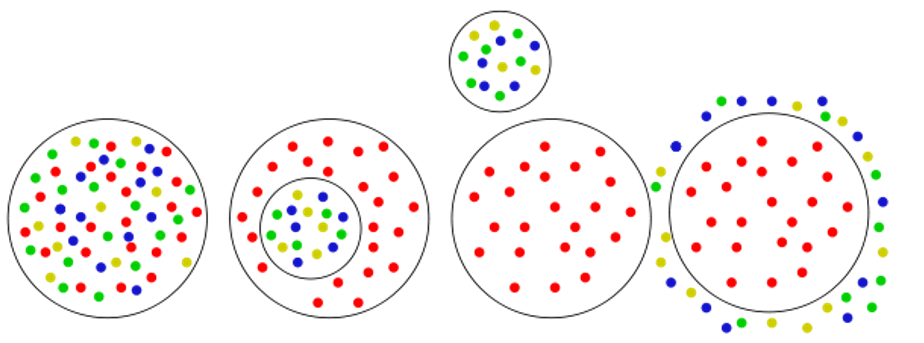 Grafiktitel: Inklusion | Urheber:in: WhiteHotaru über Wikimedia Commons (Webseite) | Lizenz: CC 0 1.0 (Webseite)
1. Begriffsklärungen
Barrierefreiheit
Räumliche Barrierefreiheit bedeutet Gebäude, Verkehrsmittel, Freizeitangebote, Arbeitsstätten und Ähnliches so zu gestalten, dass eine selbstbestimmte Teilhabe am Leben ohne Hilfe möglich ist.
So gibt es neben Treppen auch Rampen und Aufzüge, Texte werden in leichter Sprache verfasst, Anleitungen mit Bebilderungen versehen oder Vorträge durch einen Gebärdendolmetscher organisiert.
Darüber hinaus ist die digitale Barrierefreiheit mitzudenken. Internetseiten sind so zu gestalten, dass sie für alle Menschen zugänglich sind.
Für mehr Informationen siehe: Barrierefreiheit - Barrierefreiheit | Aktion Mensch (Webseite)
Stefanie Jaskulski, MoodleKannMehr
1. Begriffsklärungen
Digitale Barrierefreiheit
Digitale Barrierefreiheit bedeutet, dass Menschen mit Einschränkungen das Web nutzen können. Genauer gesagt bedeutet es, dass sie es wahrnehmen, verstehen, navigieren und damit interagieren und sie dazu beitragen können
Jürgen Dusel, Behindertenbeauftragte der Bundesregierung, betont, dass es eben nicht ausschließlich um den Zugang und die Nutzung geht, sondern vor allem um die Interaktion.
Für Menschen mit Einschränkungen bieten das Internet und digitale Inhalte entscheidende Vorteile. Sie haben das Potenzial, die Selbstbestimmtheit und Teilhabe erheblich zu steigern und so für Chancengleichheit zu sorgen.
Aliki Sophia Alamanis, Barrierefreiheit digitaler Bildungsmedien
1. Begriffsklärungen
Digitale Barrierefreiheit
Erklärvideo: Digitale Barrierefreiheit (Webseite) | Urheber:in: youknow GmbH über YouTube (Webseite) | Lizenz: YouTube-Lizenz (Webseite)
2. Gesetzliche Vorgaben und Standards
Gesetzeslagen in Deutschland, der EU sowie der Welt
Laut dem Behindertengleichstellungsgesetz (BGG) der Bundesrepublik Deutschland sind Produkte dann barrierefrei, „wenn sie für Menschen mit Behinderungen in der allgemein üblichen Weise, ohne besondere Erschwernis und grundsätzlich ohne fremde Hilfe auffindbar, zugänglich und nutzbar sind“ (§ 4 BGG).
Zentral sind dabei drei Aspekte:
In allgemein üblicher Weise: Es gibt keine anderen Wege für Menschen mit Einschränkungen
Ohne besondere Erschwernis: Der Zugang und die Nutzung sind für Menschen mit Einschränkungen nicht komplizierter als für andere
Ohne fremde Hilfe: Das Angebot lässt sich eigenständig und ohne die Hilfe anderer Personen nutzen
Aliki Sophia Alamanis, Barrierefreiheit digitaler Bildungsmedien
2. Gesetzliche Vorgaben und Standards
Gesetzeslagen in Deutschland, der EU sowie der Welt
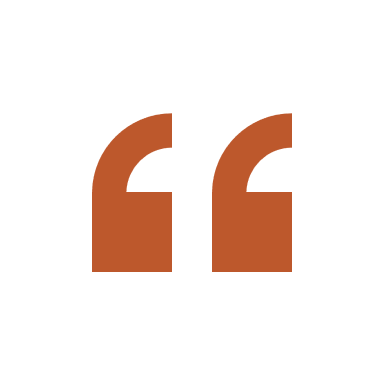 Die Web Content Accessibility Guidelines (WCAG; englisch für „Richtlinien für barrierefreie Webinhalte“) sind ein internationaler Standard zur barrierefreien Gestaltung von Internetangeboten, der in der Europäischen Union für öffentliche Stellen für bestehende Websites und mobile Anwendungen gilt.
Die Web Accessibility Initiative (WAI) des World Wide Web Consortiums (W3C) hat die WCAG ausgearbeitet, die Internationale Organisation für Normung (ISO) hat die WCAG 2.0 zum Standard ISO/IEC 40500:2012 erklärt.
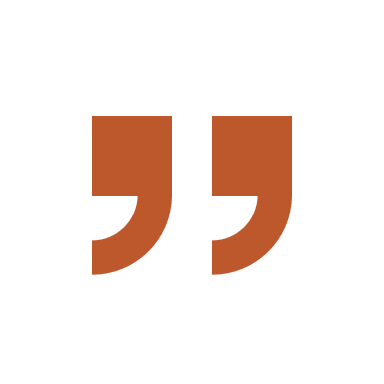 Zitat: Wikipedia-Eintrag zu Web Content Accessibility Guidelines (Webseite) | Lizenz: CC 0 1.0 (Webseite)
2. Gesetzliche Vorgaben und Standards
Gesetzeslagen in Deutschland, der EU sowie der Welt
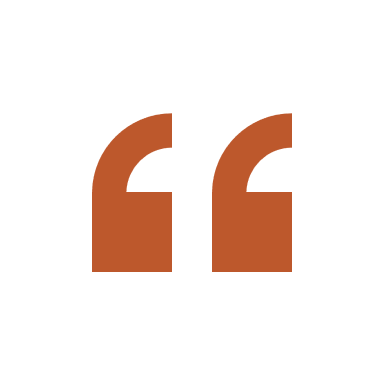 Webseiten, die diesen Richtlinien entsprechen, sind auch für Menschen mit sensorischen und motorischen (und in gewissem Rahmen mentalen) Einschränkungen zugänglich, d. h., sie können die angebotenen Informationen erfassen und notwendige Eingaben tätigen. 
In Deutschland steckt die praktische Umsetzung dieser Richtlinien noch im Anfangsstadium und wird seit 2002 durch die gesetzliche Verankerung in der Barrierefreie-Informationstechnik-Verordnung (BITV) gefördert.
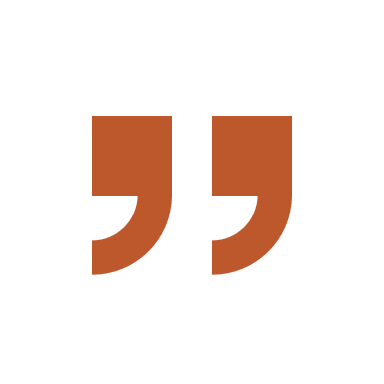 Zitat: Wikipedia-Eintrag zu Web Content Accessibility Guidelines (Webseite) | Lizenz: CC 0 1.0 (Webseite)
2. Gesetzliche Vorgaben und Standards
Prinzipien der Barrierefreiheit laut WCAG
Wahrnehmbar
Informationen und Bestandteile der Benutzerschnittstelle müssen den Benutzern so präsentiert werden, dass diese sie wahrnehmen können.
Bedienbar
Bestandteile der Benutzerschnittstelle und Navigation müssen bedienbar sein.
Verständlich
Informationen und Bedienung der Benutzerschnittstelle müssen verständlich sein.
Robust
Inhalte müssen robust genug sein, damit sie zuverlässig von einer großen Auswahl an Benutzeragenten einschließlich assistierender Techniken interpretiert werden können.
Webseite: Barrierefreies Webdesign
3. Chancen des LMS für eine inklusive Lernumgebung
Was Schüler:innen zum Lernen in einer digitalen Lernumgebung benötigen, kann ein LMS wie moodle bieten.
Individualisierung und Differenzierung in inklusiven Lerngruppen bedarf der Innovation und Kreativität. So unterschiedlich die Bedarfe der einzelnen Lernenden sind, so individuell ist die Lernumgebung zu gestalten.
Corinna Arff auf Open Visual Books (Webseite) | Lizenz: CC BY-SA 4.0 (Webseite)
3. Chancen des LMS für eine inklusive Lernumgebung
Was Schüler:innen zum Lernen in einer digitalen Lernumgebung benötigen, kann ein LMS wie moodle bieten.
Plattform, welche die Lehr-Lernprozesse unterstützt.
Differenzierter Lernangebote werden bereitgestellt.
Fortlaufende Kommunikation zwischen Lernenden und Lehrenden ist möglich.
Individuelle – sowohl lineare als auch verzweigte – Lernpfade sind darstellbar.
Alle Lernprozesse können organisiert und transparent gemacht werden.
Analoge und digitale Angebote können zusammengeführt werden.
Möglichkeiten der individuellen Oberflächendarstellung, welche sich individuell gestalten lässt.
Eine barrierearme und gleichzeitig digitale Lernumgebung!
Unter anderen Stephanie Löw, Diklusive Lernwelten
3. Chancen des LMS für eine inklusive Lernumgebung
Vertiefungshinweis
Das Projekt IDiT - INCLUDING.DIGITAL.TWINS
ist ein Projekt für Inklusives Mentoring und mediale Kompetenzen für Rehabilitand:innen und Azubis in kaufmännischen Berufen/Berufsausbildung.
Beteiligte an diesem Projekt sind unter anderen das  Berufsförderungswerk Köln in enger Zusammenarbeit mit der Technischen Hochschule Köln und der Hochschule Niederrhein.
Das Projekt teilt seine Materialien online und frei zugänglich in Form seines Materialpools (Webseite).
4. Beispielhafte Moodlekurse
Informationen und Beispiele zu barrierearmen Moodlekursen
Ich bin ein Link
Ich bin ein Link
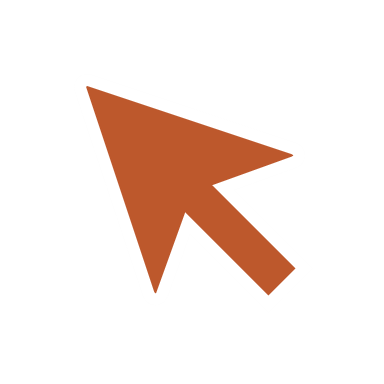 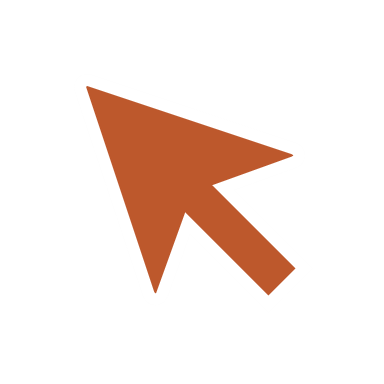 4. Beispielhafte Moodlekurse
Informationen und Beispiele zu barrierearmen Moodlekursen
Ich bin ein Link
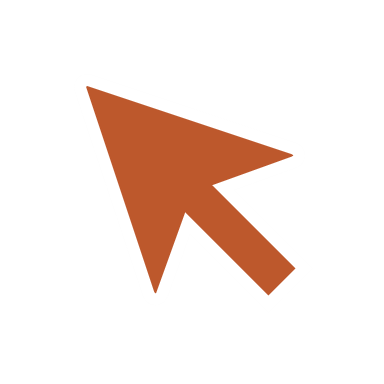 4. Beispielhafte Moodlekurse
Informationen und Beispiele zu barrierearmen Moodlekursen
Ich bin ein Link
Ich bin ein Link
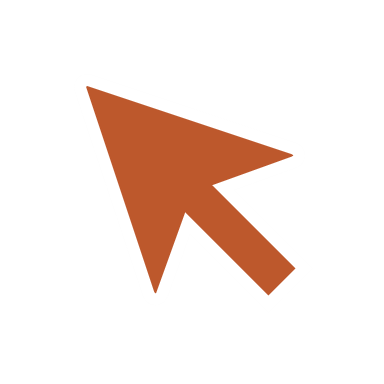 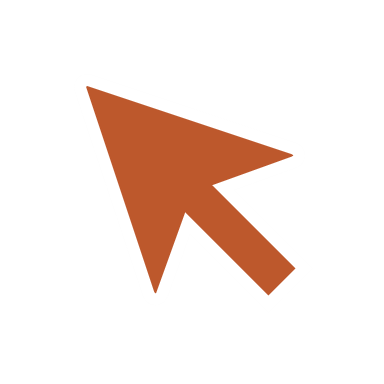 5. Struktur und Aufbau der Moodlekurse zur Förderung des barrierearmen Zugangs für die Lernenden
Generelle Gestaltungshinweise für den eigenen Moodlekurs
Lizenzhinweis für dieses Werk:




Lizensiert unter der Creative Commons Namensnennung - Nicht-kommerziell - Weitergabe 
unter gleichen Bedingungen 4.0 International Lizenz. Lizenz-bedingungen unter 
https://creativecommons.org/licenses/by-nc-sa/4.0/deed.de
Deutsche Übersetzung: Andreas Kiermaier (https://andreas.kiermaier.net)
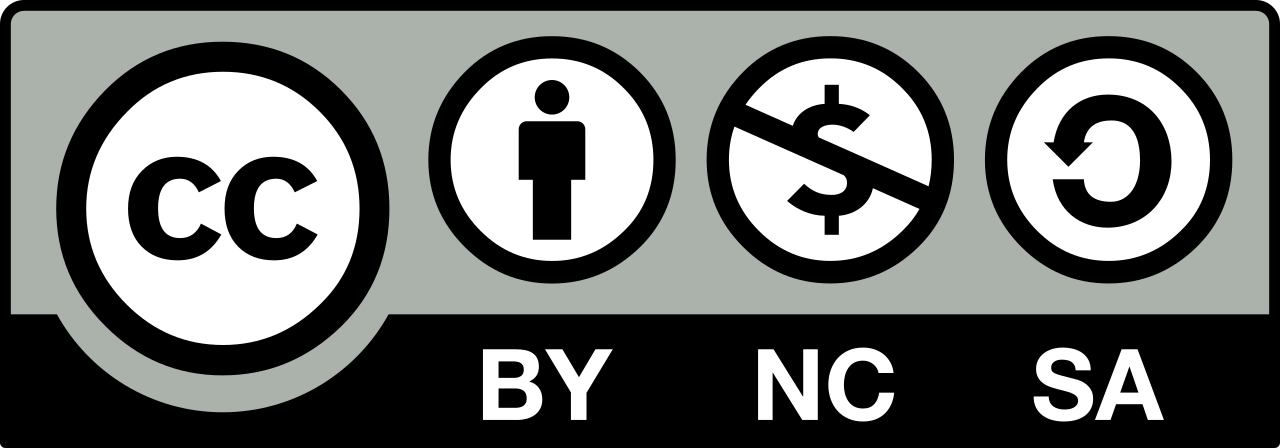 Kursgestaltung und Barrierefreiheit
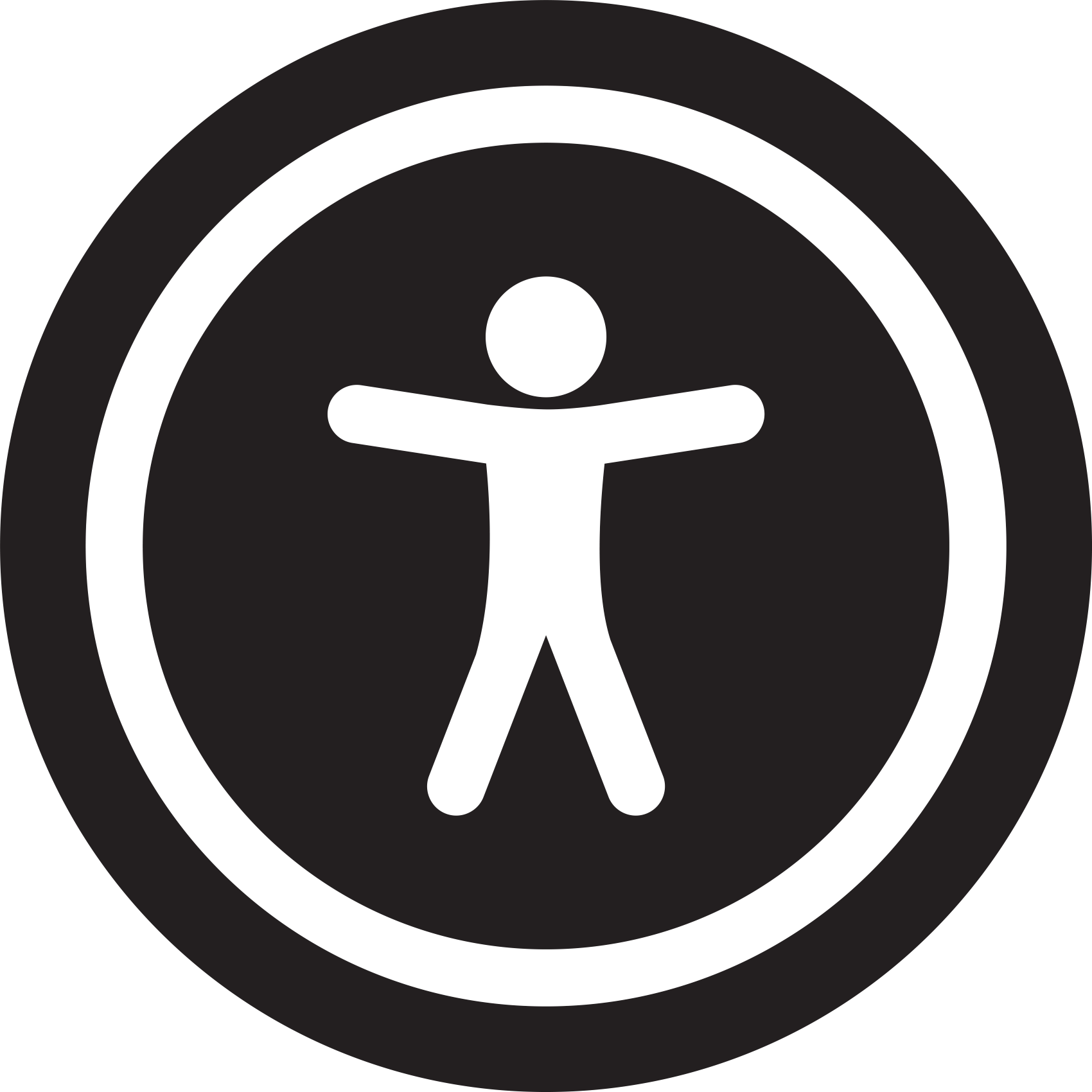 Ich bin ein Link
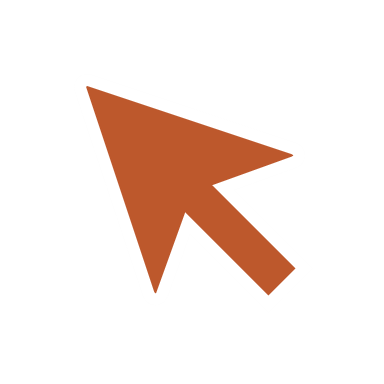 Grafiktitel: Icon digitale Barrierefreiheit| Lizenz: CC 0 1.0 (Webseite) ; Grafiktitel: Button CC BY-NC-SA| Lizenz: CC 0 1.0 (Webseite)
5. Struktur und Aufbau der Moodlekurse zur Förderung des barrierearmen Zugangs für die Lernenden
Generelle Gestaltungshinweise für den eigenen Moodlekurs
Texte unter anderem für Lernende mit LRS, Gedächtnisschwierigkeiten oder anderer Muttersprache in leichter Sprache verfassen.
eine leichte Bedienbarkeit für Lernende unter anderem mit motorischen Schwierigkeiten gewährleisten.
Bilder mit Alternativtexten für Lernende mit hochgradigen Sehbehinderungen oder Blindheit zum Vorlesen mit Screenreader oder Farbenblindheit versehen.
Grundsätzlich deutliche Kontraste von Vorder- und Hintergrund bestimmen.
Serifenlose und größere Schrift mittels der Überschriftenformatierungen im Editor vornehmen, damit die Proportionen bei Vergrößerungen erhalten bleiben und die Navigation vereinfacht wird.
Zusätzlich sollten wenige sowie einheitliche Schriften verwendet werden.
Ich bin ein Link
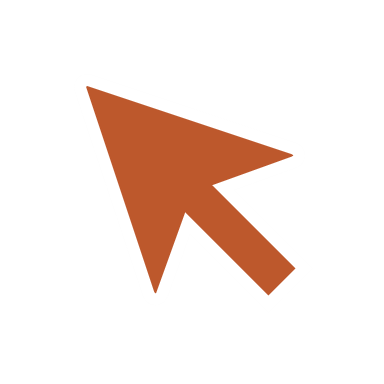 Stefanie Jaskulski, MoodleKannMehr
5. Struktur und Aufbau der Moodlekurse zur Förderung des barrierearmen Zugangs für die Lernenden
Generelle Gestaltungshinweise für den eigenen Moodlekurs
Klare Abbildungen nutzen,
Übersichtliche und gleichbleibende Strukturen für Lernende unter anderem mit Sehbehinderungen, Konzentrationsschwäche, Autismus-Spektrum-Störung schaffen.
Videos (zum Beispiel Youtube) mit Untertitel für Lernende unter anderem mit Hörbeeinträchtigungen bzw. die Auswahl der Muttersprache bei Lernenden mit Migrationshintergrund einschalten, wie auch eine Audiodeskription und Gebärdensprache einsetzen.
Bei Videos (zum Beispiel Youtube) oder Links zu Videos ist sicherzustellen, dass alle visuellen Informationen auch verbalisiert werden
bei Links auf externe Seiten sollte im Text darauf hingewiesen werden, wenn diese sich in einem separaten Fenster/Tab öffnen, da die Lernenden sonst ggf. in eine Sackgasse manövriert werden, da die Zurückfunktion nicht funktioniert
Stefanie Jaskulski, MoodleKannMehr
5. Struktur und Aufbau der Moodlekurse zur Förderung des barrierearmen Zugangs für die Lernenden
Generelle Gestaltungshinweise für den eigenen Moodlekurs
Ein möglicher  Einsatz assistiver Technologien (Screenreader, Braillezeile, Augensteuerung …) ist zu berücksichtigen.


Alle beschreibbaren Texte sind mit einer Formatvorlage (E-Buch-Standard) als word- oder rtf-Format formatiert.
pdf-Dateien sind getagged (Metainformationen sind hinterlegt), sodass ein Dokument problemlos, z. B. mit einem Screenreader, vorgelesen werden kann; nicht getagged Seiten können unter https://pave-pdf.org barrierefrei erstellt werden
Ich bin ein Link
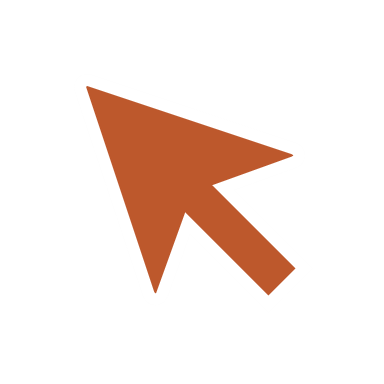 Stefanie Jaskulski, MoodleKannMehr
5. Struktur und Aufbau der Moodlekurse zur Förderung des barrierearmen Zugangs für die Lernenden
Wiedererkennungsmerkmale und einheitliches Erscheinungsbild zur besseren Orientierung
Auch der Moodle-Kurs gehört als digitaler Raum als „4. Pädagoge“ dazu! Dabei gilt es zu beachten, dass das coolste digitale Tool und die innovativste Unterrichtsidee verpuffen, wenn sich die Schüler:innen auf der Plattform nicht zurecht finden.
Dabei sollte die Gestaltung der Moodle-Kurse sich an den Vorerfahrungen und Fähigkeiten der jeweiligen Lerngruppe orientieren, aber auch den jeweiligen Lerngegenstand und seine spezifischen Merkmale im Blick behalten.
Zudem helfen bereits einfache grafische Elemente wie Trennlinien, wiederkehrende Symbole oder aufmerksam machenden Rahmen. Diese können recht einfach mit HTML und CSS erstellt werden.
Maria Denise Krug, MoodleKannMehr
5. Struktur und Aufbau der Moodlekurse zur Förderung des barrierearmen Zugangs für die Lernenden
Wiedererkennungsmerkmale und einheitliches Erscheinungsbild zur besseren Orientierung
Eine klare Struktur mit intuitiven Bezeichnungen hilft allen Nutzer:innen sich zu orientieren. Eventuell bietet es sich an, mit Symbolen oder Bildern zu arbeiten. Wie auch im realen Lernraum ist Übersichtlichkeit im Moodle-Kurs ein wichtiges Stichwort. Regelmäßiges „Ausmisten“ (Löschen oder Verbergen) erleichtert die Ordnung.
Weiterhin kann ein wie die nachfolgend zu sehenden Einstiegs-bilder für virtuelle Klassenräume bereits als Grundlage für ein H5P-Image-Hotspot zur bestmöglichen Orientierung genutzt werden. 
Darüber hinaus wäre es ebenfalls möglich, lediglich ein solches oder auch anderes Bild als gesamte Lernlandkarte zu nutzen und alle zu erreichenden Inhalte für die Lernenden zu verstecken.
Maria Denise Krug, MoodleKannMehr
5. Struktur und Aufbau der Moodlekurse zur Förderung des barrierearmen Zugangs für die Lernenden
Wiedererkennungsmerkmale und einheitliches Erscheinungsbild zur besseren Orientierung
Gestaltungsbaukasten von Mareike Baumgärtner, zum Beispiel zur Vorlage als Image-Hotspot oder schlicht zu Willkommensanlässen im Kurs
Ich bin ein Link
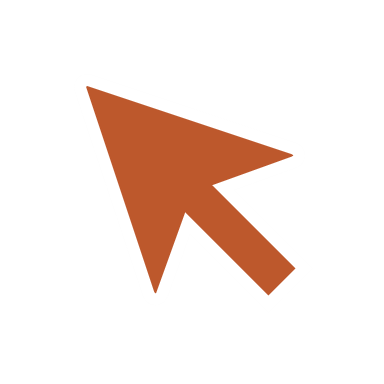 5. Struktur und Aufbau der Moodlekurse zur Förderung des barrierearmen Zugangs für die Lernenden
Voraussetzungen und Aktivitätsabschluss
„Voraussetzungen“ ermöglichen es den Lehrenden in einem Moodle-Kurs, den Zugriff auf eine Aktivität oder ein Arbeitsmaterial an Bedingungen zu knüpfen.
Solche Bedingungen beziehunsgweise Voraussetzungen können sein:
ein bestimmtes Datum oder ein festgelegter Zeitraum
eine Bewertung (Note, Punktzahl und so weiter), die vorher im Kurs oder in einer anderen Aktivität erreicht werden muss
der Abschluss einer vorherigen Aktivität
Voraussetzungen in moodle via TU Darmstadt
5. Struktur und Aufbau der Moodlekurse zur Förderung des barrierearmen Zugangs für die Lernenden
Voraussetzungen und Aktivitätsabschluss
Erklärvideo: Moodle Voraussetzungen | Urheber:in: SEM VidT | Lizenz: YouTube-Lizenz (Webseite)
5. Struktur und Aufbau der Moodlekurse zur Förderung des barrierearmen Zugangs für die Lernenden
Voraussetzungen und Aktivitätsabschluss
Wann ist der Einsatz des Aktivitätsabschlusses sinnvoll?
Wenn diese Funktionalität aktiviert ist, dann ist sie eine hilfreiche Möglichkeit für die Kursteilnehmer/innen, ihren Lernfortschritt zu verfolgen. Kursteilnehmer/innen haben eine einfache Übersichtsliste zur Verfügung, was sie bislang im Kurs geschafft haben.
kann auch im Zusammenhang mit der Funktionalität Kursabschluss verwendet werden, so dass sowohl Kursteilnehmer:innen als auch Trainer:innen verfolgen können, wie der Lernfortschritt im Kurs aussieht. 
kann auch im Zusammenhang mit Voraussetzungen verwendet werden, wo Trainer:innen Bedingungen oder Kriterien festlegen können, die den Zugriff auf Materialien und Aktivitäten im Kurs steuern und damit ebenfalls den Lernfortschritt im Kurs beeinflussen.
Aktivitätsabschlüsse in moodle via MoodleDocs
5. Struktur und Aufbau der Moodlekurse zur Förderung des barrierearmen Zugangs für die Lernenden
Voraussetzungen und Aktivitätsabschluss
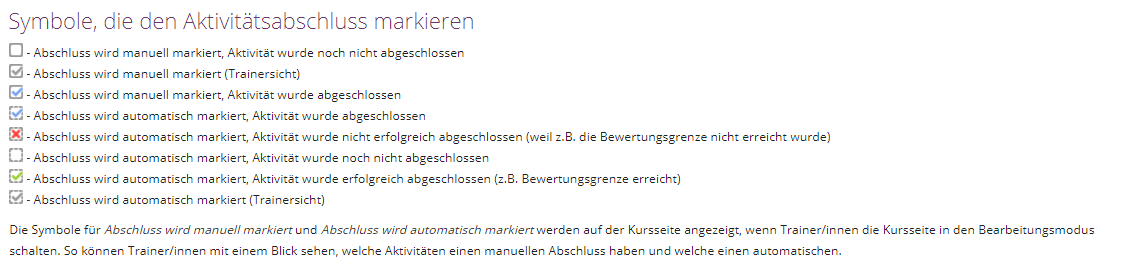 Screenshot der Seite: Einsatzszenarien für den Aktivitätsabschluss – MoodleDocs (Webseite) | Lizenz: GNU General Oublic License (Webseite)
Aktivitätsabschlüsse in moodle via MoodleDocs
5. Struktur und Aufbau der Moodlekurse zur Förderung des barrierearmen Zugangs für die Lernenden
Voraussetzungen und Aktivitätsabschluss
Erklärvideo: Einen Aktivitätsabschluss bei einer Aufgabe einrichten (Aufgabe "abhaken") | Urheber:in: MoodleLab | Lizenz: CC BY 4.0 (Webseite)
5. Struktur und Aufbau der Moodlekurse zur Förderung des barrierearmen Zugangs für die Lernenden
Verlinkungen und verborgene Inhalte
Verlinkungen bieten die Möglichkeit, wenn gewollt, gänzlich auf textliche Inhalte zu verzichten, da es ohne weiteres möglich ist, auch Bilder mit Links zu hinterlegen.
Dabei können Links nicht nur auf „externe Seiten“ verlinken, sondern auch „moodle-intern“. Da jede einzelne Aktivität eine eigene URL hat, kann diese via Link angesteuert werden. 
Sofern diese angesteuerte Aktivität dann in einem für Teilnehmende verbogenen Abschnitt liegt (aber trotzdem als verfügbar eingestellt wurde), kann diese Aktivität per Link angesteuert werden. 
Ebenfalls eine Möglichkeit, ist der bereits angesprochene H5P-Image-Hotspot, welcher ebenfalls (verbogene) Lehr-Inhalte ansteuern kann.
5. Struktur und Aufbau der Moodlekurse zur Förderung des barrierearmen Zugangs für die Lernenden
Verlinkungen und verborgene Inhalte
Erklärvideo: Startseite und Navigation mit Bildern gestalten| Urheber:in: MoodleLab | Lizenz: CC BY 4.0 (Webseite)
5. Struktur und Aufbau der Moodlekurse zur Förderung des barrierearmen Zugangs für die Lernenden
Verlinkungen und verborgene Inhalte
Erklärvideo: Die kleinen Bildchen oben im Klassenraum – wie verlinke ich sie?| Urheber:in: MoodleLab | Lizenz: CC BY 4.0 (Webseite)
5. Struktur und Aufbau der Moodlekurse zur Förderung des barrierearmen Zugangs für die Lernenden
Verlinkungen und verborgene Inhalte
Erklärvideo: H5P – Image Hotspots | Urheber:in: IQSH| Lizenz: CC BY 4.0 (Webseite)
5. Struktur und Aufbau der Moodlekurse zur Förderung des barrierearmen Zugangs für die Lernenden
Gruppeneinteilung als weitere Differenzierungsmöglichkeit
Lernende können in Moodle in Gruppen eingeteilt werden. Das hat den Vorteil, dass sich Aktivitäten und Materialien differenziert für einzelne Gruppen einsetzen lassen.
Tiefergehend ist es zudem von Vorteil, dass Gruppen mit bereits einer teilnehmenden Person gebildet werden kann. Durch die richtigen Einstellungen in den Voraussetzungen, kann so allen Lernenden ein individuelles Moodle samt differenzierten Aufgaben und Lerninhalten präsentiert werden
Gruppen können durch die Aktivität „Gruppenwahl“ durch die Schüler:innen selbst gebildet werden oder über die Einstellungen zu den Teilnehmenden des Kurses von der Lehrkraft selbst eingerichtet werden. 
Vor allem die Möglichkeit, dass Lernende sich selbst in Gruppen einwählen können, ermöglicht es Ihnen, selbst über ihren Lerninhalt oder dessen mögliche Schwierigkeitsstufe zu bestimmen. 
.
Dr. Björn Fisseler, Gruppen und Gruppierungen in moodle
5. Struktur und Aufbau der Moodlekurse zur Förderung des barrierearmen Zugangs für die Lernenden
Gruppeneinteilung als weitere Differenzierungsmöglichkeit
Beitrag von herrmayr.de zum Thema „moodle-Kurse adaptiv barrierefreier machen“ , hierbei wird auf die Möglichkeit der Gruppeneinteilung als inklusives Instrument aufmerksam gemacht.
Ich bin ein Link
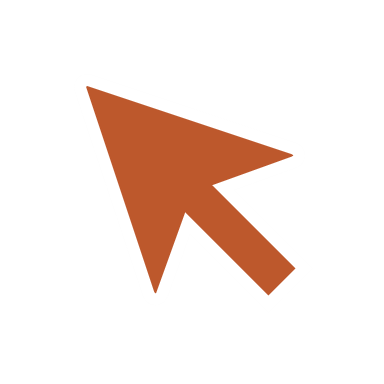 5. Struktur und Aufbau der Moodlekurse zur Förderung des barrierearmen Zugangs für die Lernenden
Gruppeneinteilung als weitere Differenzierungsmöglichkeit
Erklärvideo: Gruppen erstellen und einsetzen [Gültig ab Moodle Version 3.8] | Urheber:in: AMC Academic Moodle Cooperation| Lizenz: CC BY 4.0 (Webseite)
5. Struktur und Aufbau der Moodlekurse zur Förderung des barrierearmen Zugangs für die Lernenden
Abschließende Bemerkungen
„DEN“ barrierefreien Moodlekurs kann es nur schwerlich geben, allein schon deshalb, weil es immer bestimmte Barrieren – vor allem im digitalen Raum – geben kann.
Legen wir zudem den weiten Inklusionsbegriff zugrunde, bleibt eine Berücksichtigung der Lerngruppe sowie der einzelnen Lernenden elementarer Bestandteil der pädagogischen und didaktischen Arbeit.
Nur darauf aufbauend kann es zu einer barrierearmen Gestaltung der Lehrinhalte (Moodle-Aktivitäten, H5P-Inhalte und so weiter) kommen und die entsprechende (technische) Aufbereitung, Strukturierung und Gestaltung des moodle-Kurses erfolgen.
Sofern es Lernende mit speziellen sonderpädagogischen Förderbedarfen gibt, sollten Assistive Technologien und Systeme zum Einsatz kommen.
Ich bin ein Link
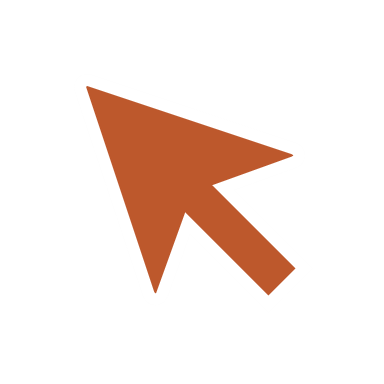 6. Quellen / Literaturempfehlungen
Texte und Webseiten
Aliki Sophia Alamanis – Barrierefreiheit digitaler Bildungsmedien (2021), abrufbar unter: Barrierefreiheit digitaler Bildungsmedien: Entwicklung einer Matrix zur Prüfung der Barrierefreiheit digitaler Bildungsmedien | Bachelorthesis - ZOERR (Webseite)
Lea Schulz und Igor Krstosk (Herausgeber:innen)  – Diklusive Lernwelten (2021) (Webseite), abrufbar unter: https://visual-books.com/download/2784//, Lizenz: CC BY-SA 4.0 (Webseite)
Tanja Kräwinkel (Hrsg.) – #MoodleKannMehr (2022) (Webseite), abrufbar unter: https://visual-books.com/download/3103/, Lizenz: CC BY-SA 4.0 
Barrierefreies Webdesign - Die vier Prinzipien der Web Content Accessibility Guidelines (WCAG) 2.1, abrufbar unter: Die vier Prinzipien der WCAG 2.1 – [barrierefreies-webdesign.de] (Webseite)
Wikipedia-Eintrag zu Web Content Accessibility Guidelines, abrufbar unter: Web Content Accessibility Guidelines – Wikipedia (Webseite)
6. Quellen / Literaturempfehlungen
Texte und Webseiten
Voraussetzungen in moodle via: Moodle-Tipp: „Voraussetzungen“, um adaptive Lernpfade zu schaffen – E-Learning an Hochschulen (tu-darmstadt.de) (Webseite)
Aktivitätsabschlüsse in moodle via: Einsatzszenarien für den Aktivitätsabschluss – MoodleDocs
Dr. Björn Fisseler, Fernuniversität Hagen – Gruppen und Gruppierungen in moodle (2019), abrufbar unter: Gruppen und Gruppierungen in Moodle (fernuni-hagen.de) (Webseite) 
Igor Krstoski - AT – ganz praktisch, abrufbar unter: AT – ganz praktisch – uk-app-blog.de (Webseite)
6. Quellen / Literaturempfehlungen
Bilder und Grafiken
Titelbild, abrufbar unter: Kids in a Classroom (Webseite) – Openclipart
Moodle-Logo, abrufbar unter: File:Moodle-icon.png - Wikimedia Commons (Webseite)
Infografiken „Barrierefrei gestalten“ (Webseite) abrufbar unter: posters/accessibilty-posters-set-de.pdf at master · UKHomeOffice/posters · GitHub
Symbolbild für Links via flaticon: 5387134.png (512×512) (flaticon.com)